ALPHA-gThe antihydrogen gravity experiment
WNPPC 2023
Chukman So / TRIUMF
1
[Speaker Notes: Name
Postdoc
Tell you a story about…]
Antimatter gravity
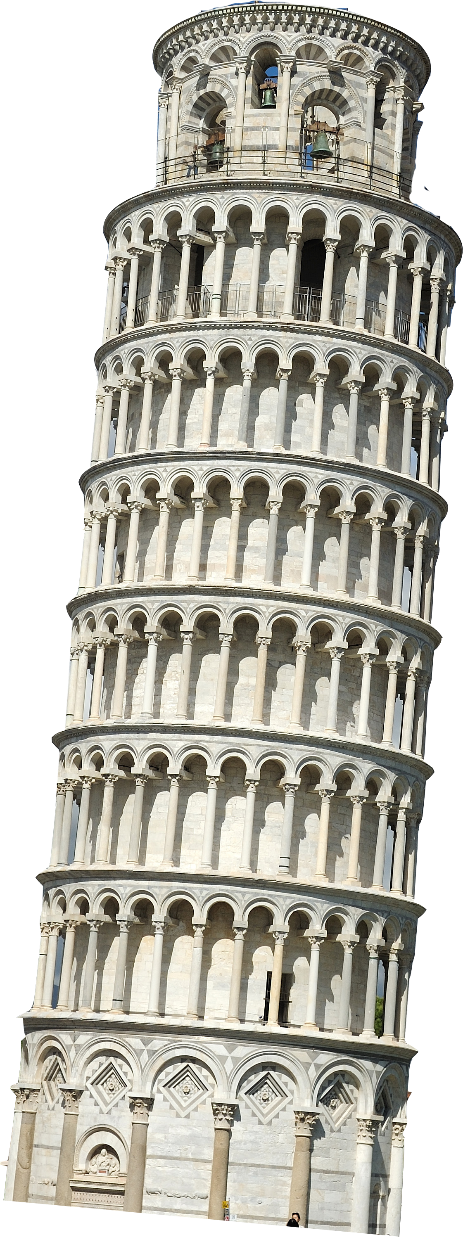 Fundamental symmetries
Trapped antihydrogen
Slow
Neutral
Long-lived
Well-measured matter counterpart
ALPHA at Cern’s AD
First trapping in 2010  - Nature 468, 673 (2010)
1S-2S - Nature 557, 71–75 (2018)
1S-2P - Nature 561, 211-215 (2018)
Hyperfine - Nature 548, 66–69 (2017)
Lamb shift - Nature 578, 375–380 (2020)
Charge neutrality - Nature Communications 5, 3955 (2014)
Next: gravity
More exotic than a feather!
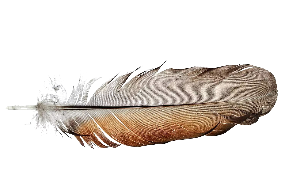 2
[Speaker Notes: Long history of experiments investigating the symmetry…
Important because we need to explain how our visible universe…
It is also important to expand our understanding of…
Think of the classic physics lab demo]
The ALPHA-g experiment
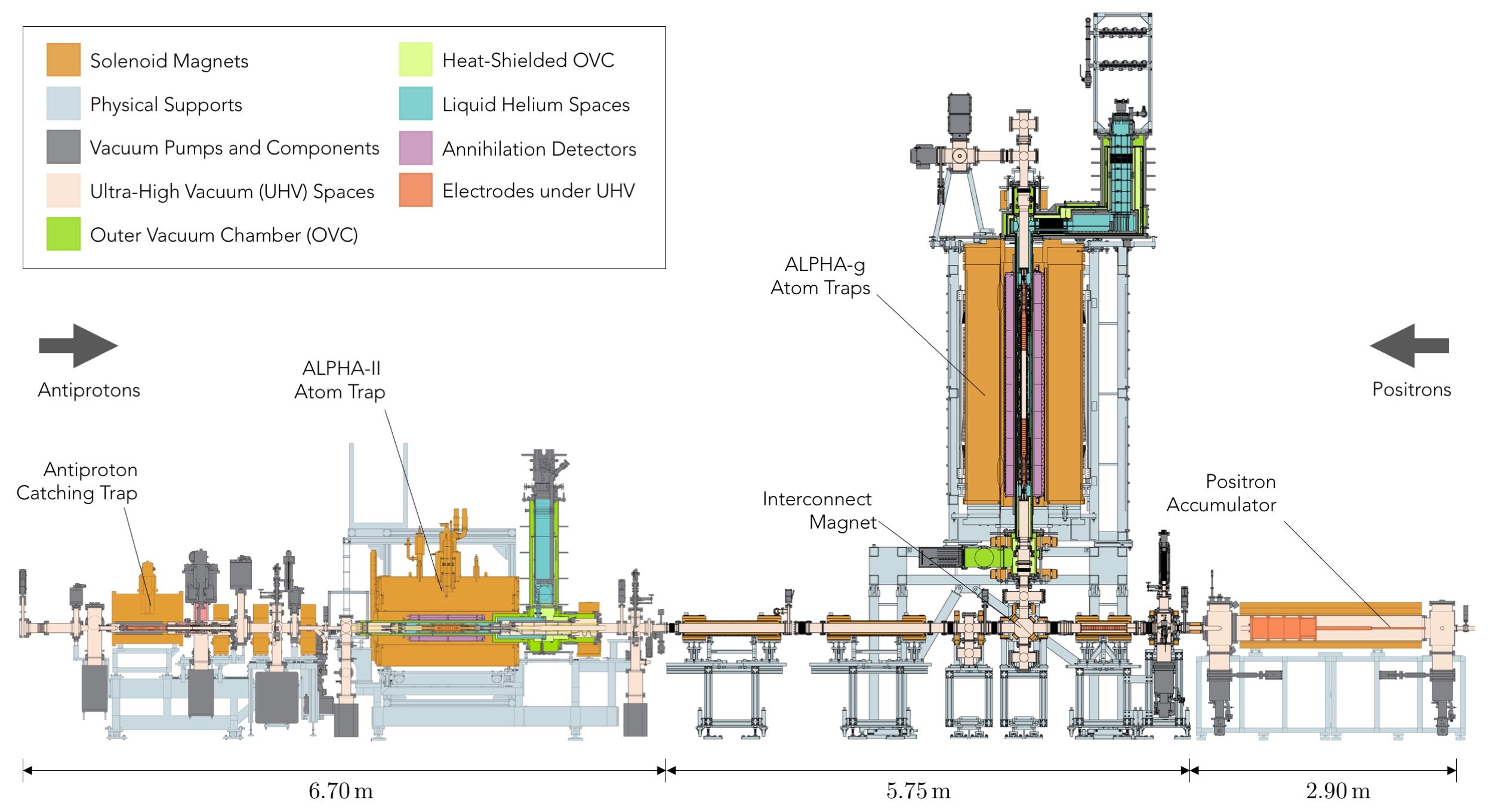 3
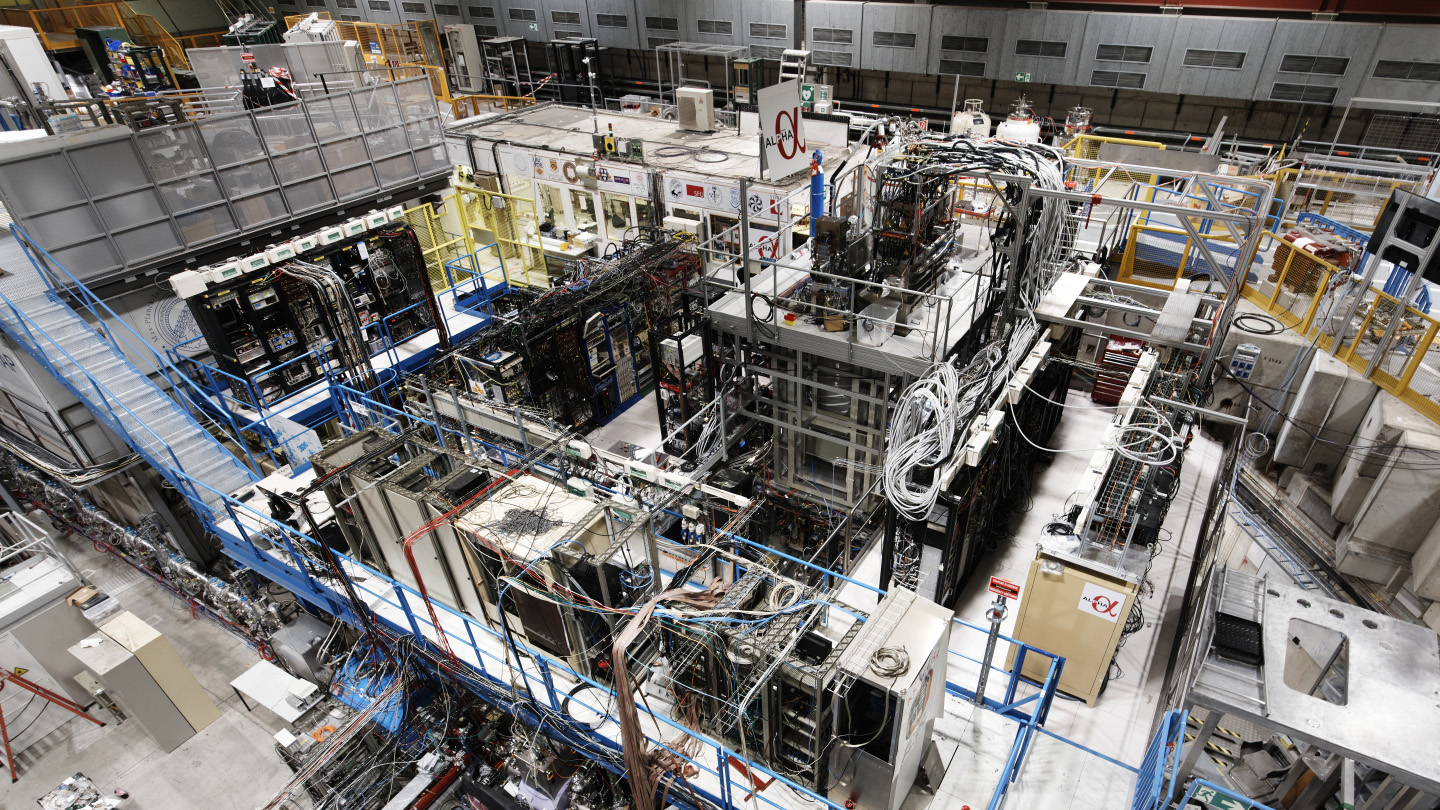 4
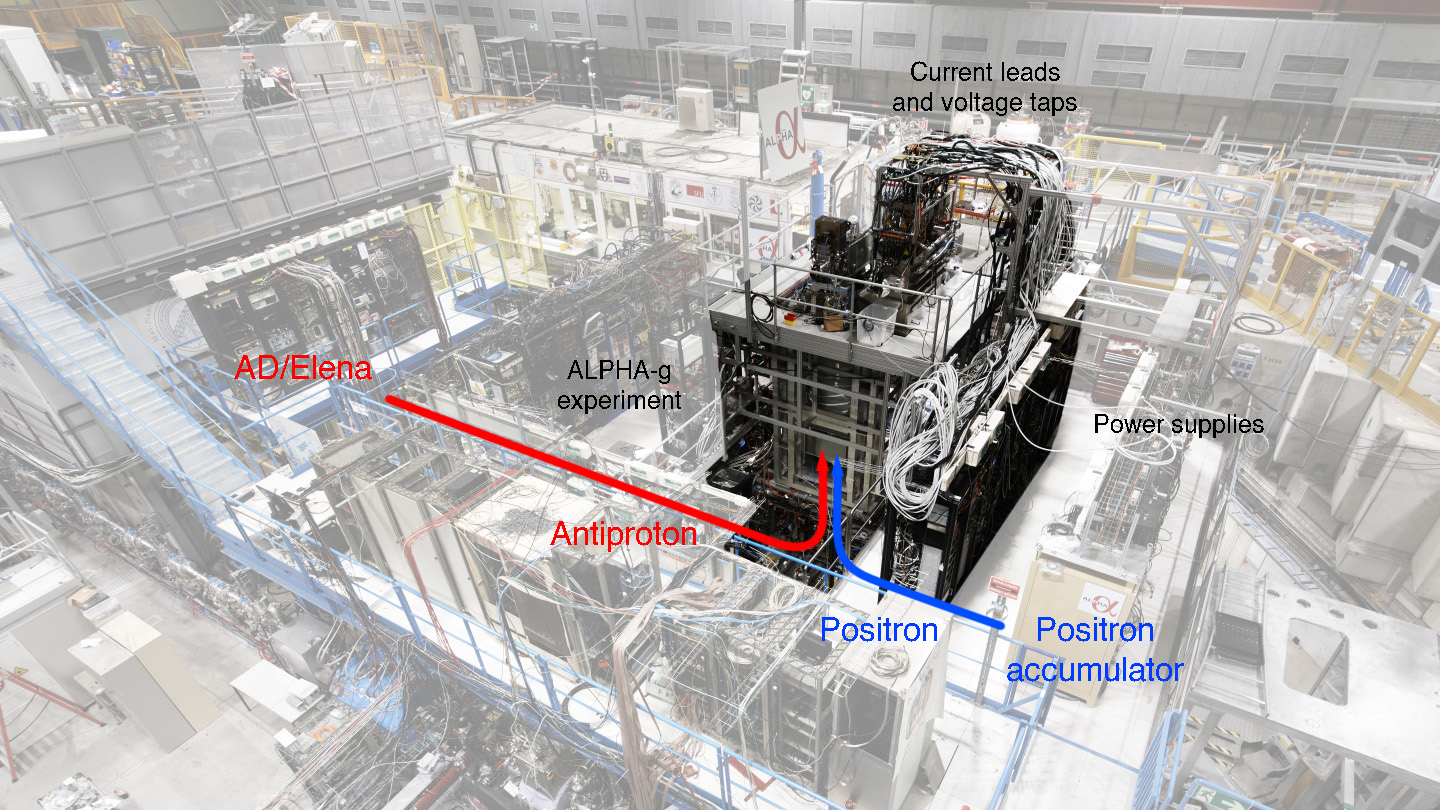 5
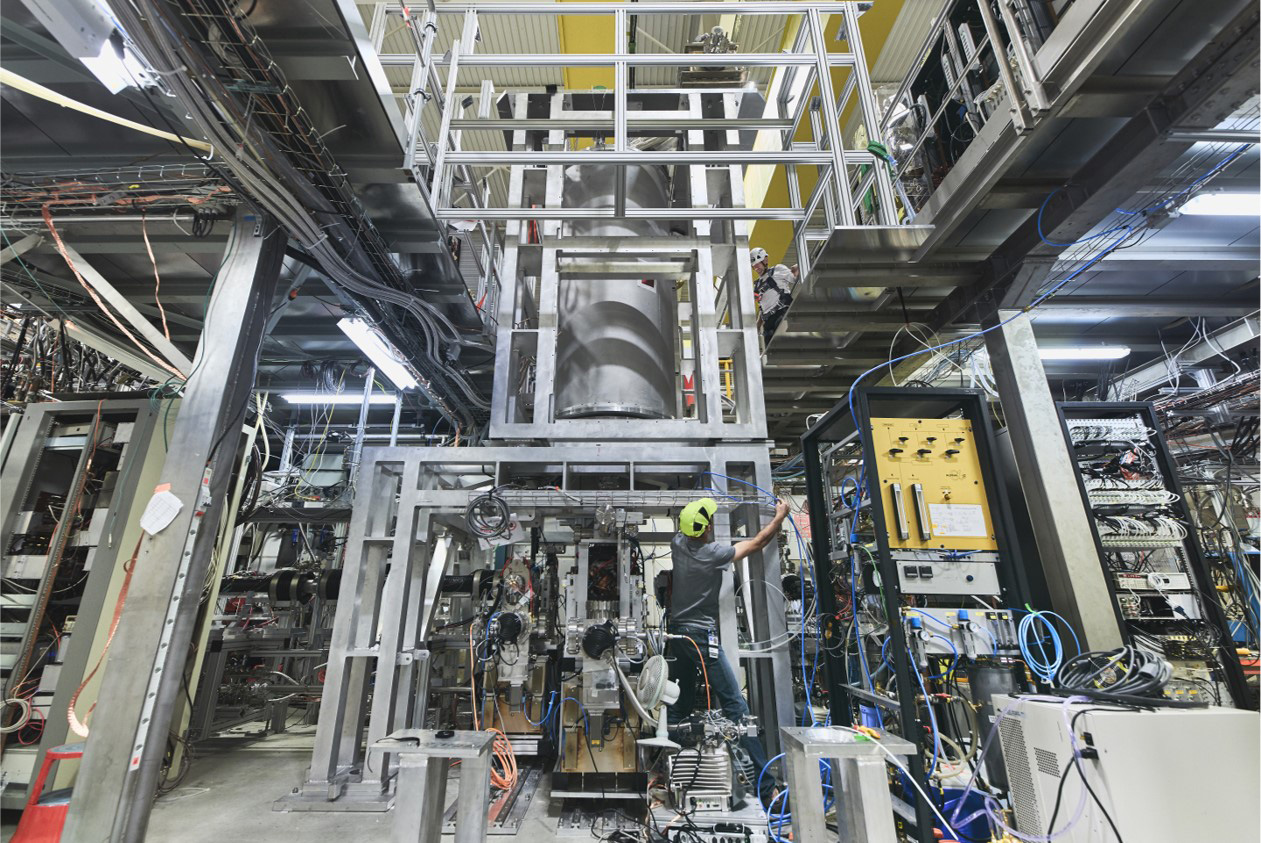 6
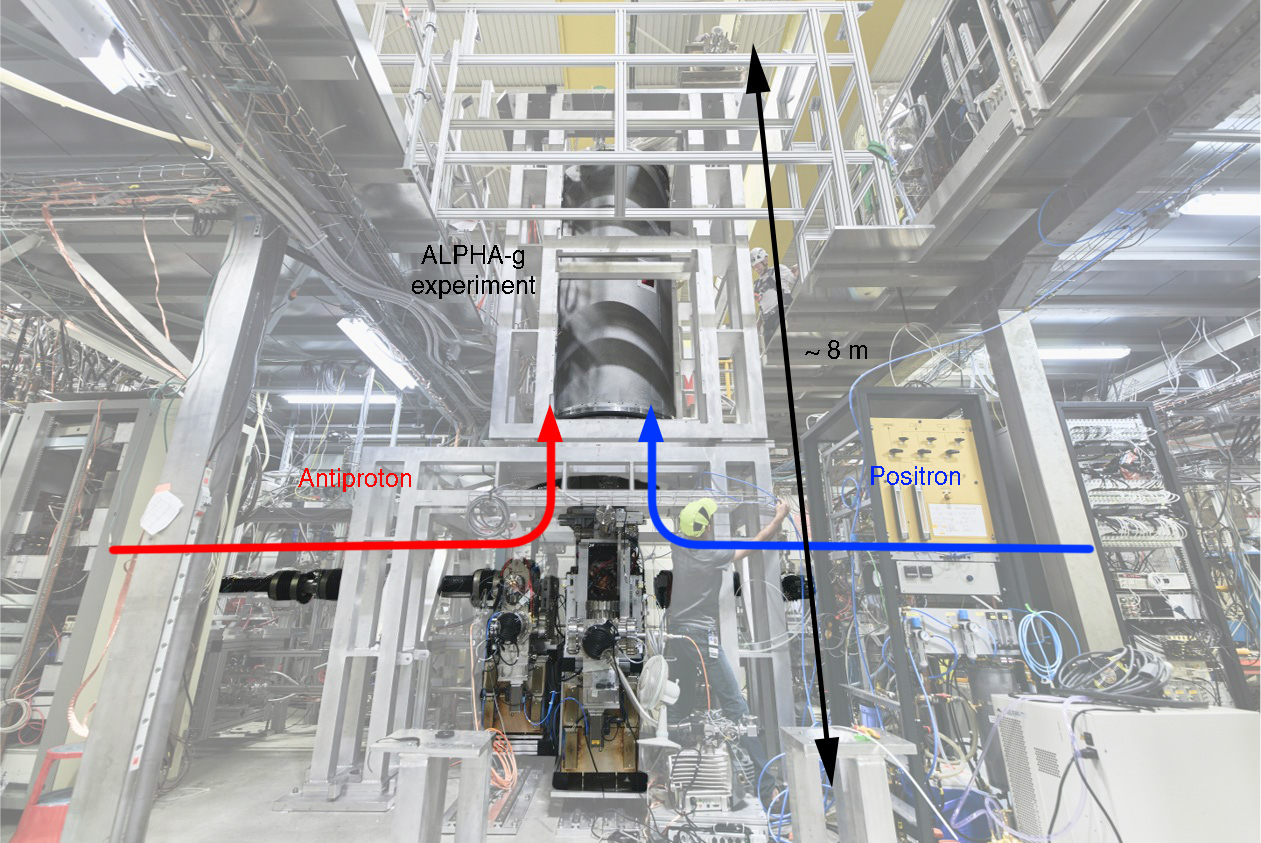 7
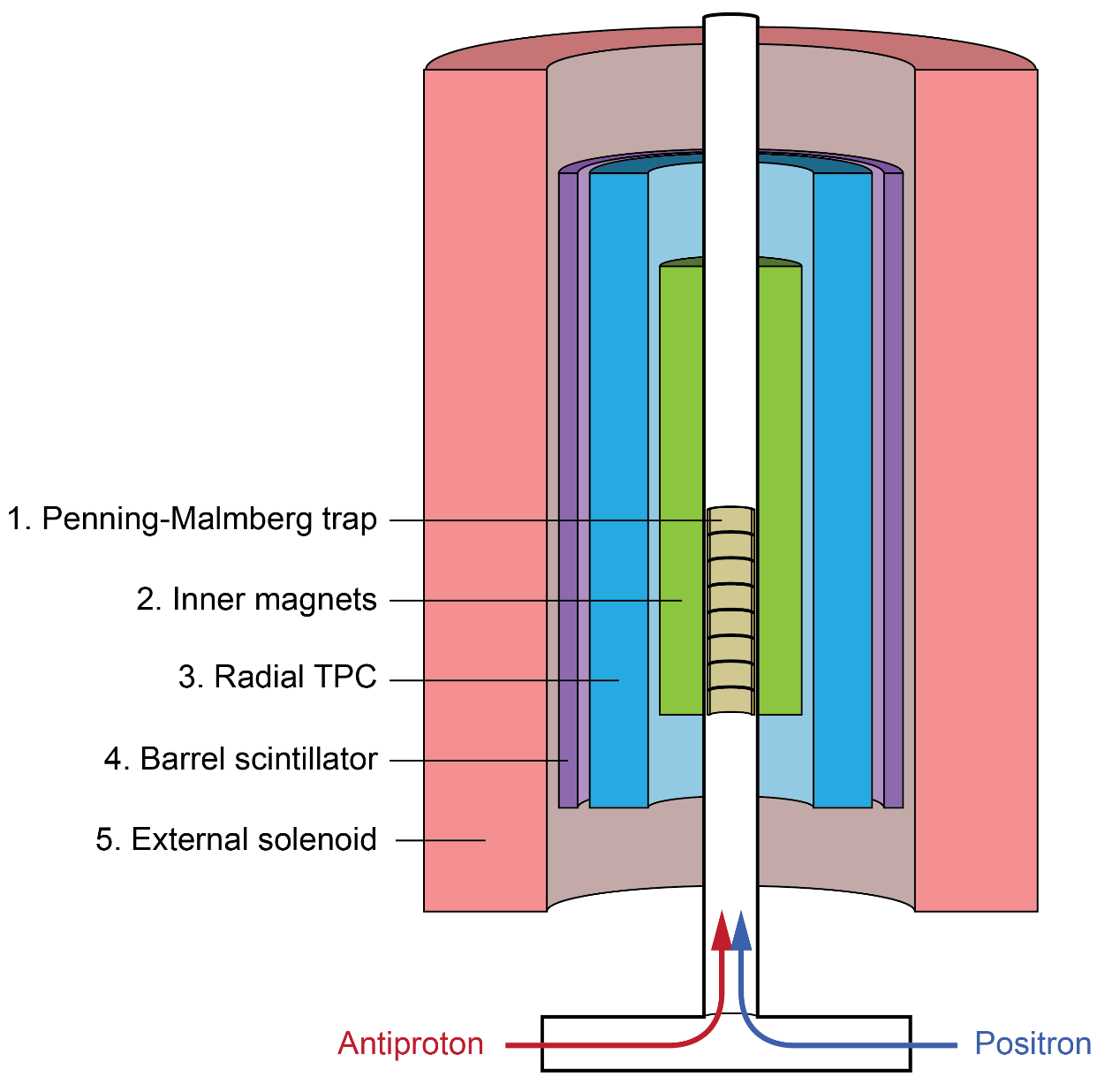 The ALPHA-g experiment
[1+5] Penning trap
Catching and cooling plasmas
Mixing to create antihydrogen
[2] Magnetic trap
Trapping anti-atoms
Releasing for physics measurement
[3] Radial time projection chamber
Identify and locate annihilations
[4] Barrel scintillator
Cosmic muon veto
8
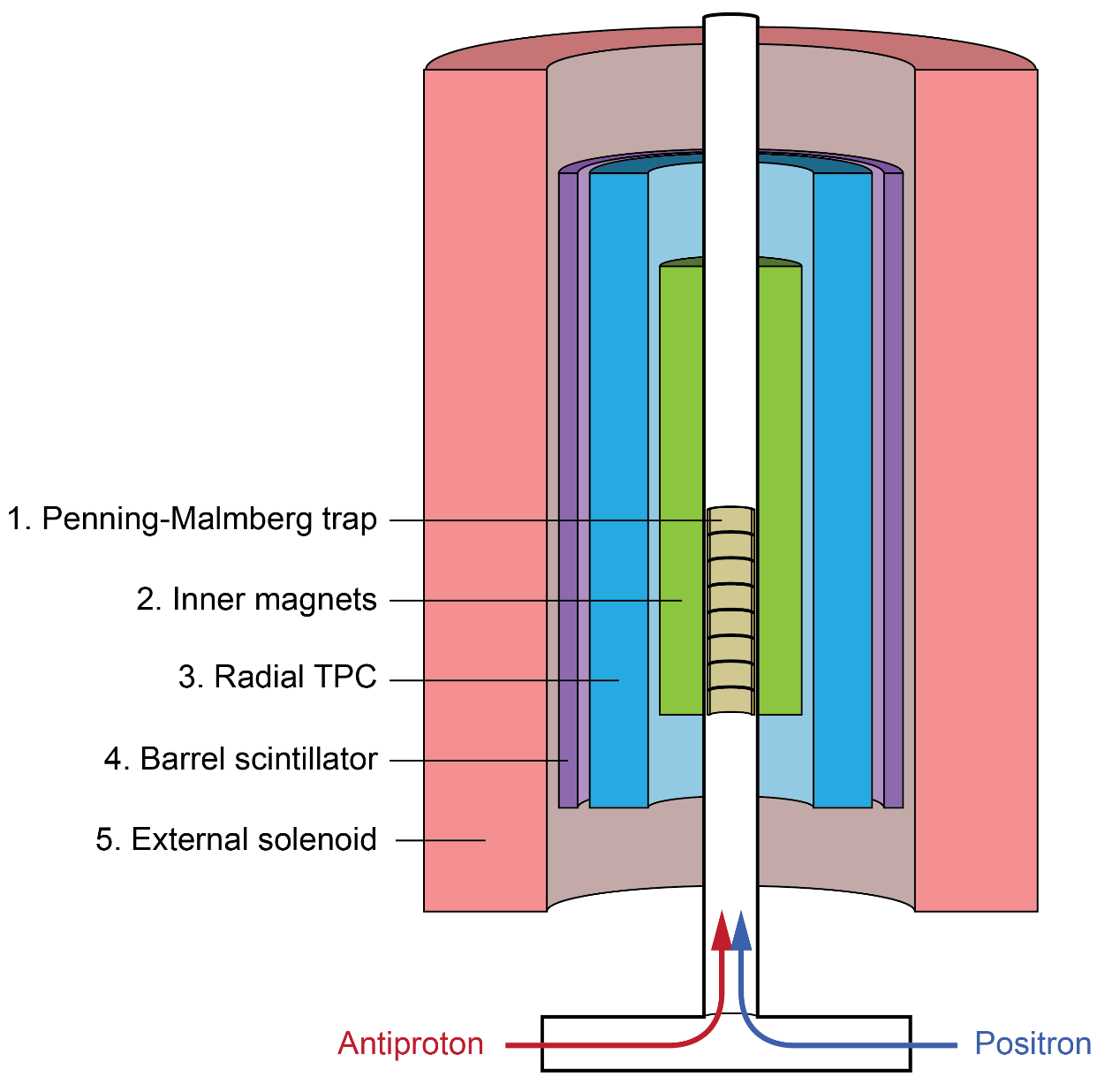 The ALPHA-g experiment
[1+5] Penning trap
Catching and cooling plasmas
Mixing to create antihydrogen
[2] Magnetic trap
Trapping anti-atoms
Releasing for physics measurement
[3] Radial time projection chamber
Identify and locate annihilations
[4] Barrel scintillator
Cosmic muon veto
This talk
Adam Powell, 9:45 – 10:00 am
Pooja Woosaree, 9:15 – 9:30 am
Gareth Smith, 9:30 – 9:45 am
9
Magnetic minimum trap
Anti-atoms attracted to minimum in |B|
Radial confinement: octupole
Vertical confinement: mirror coils
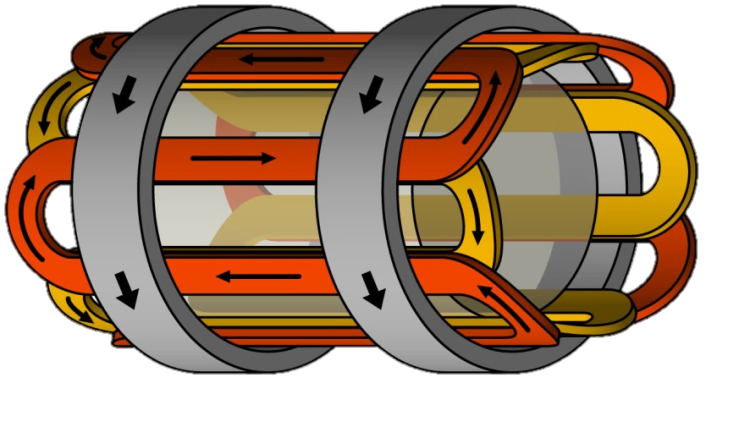 g
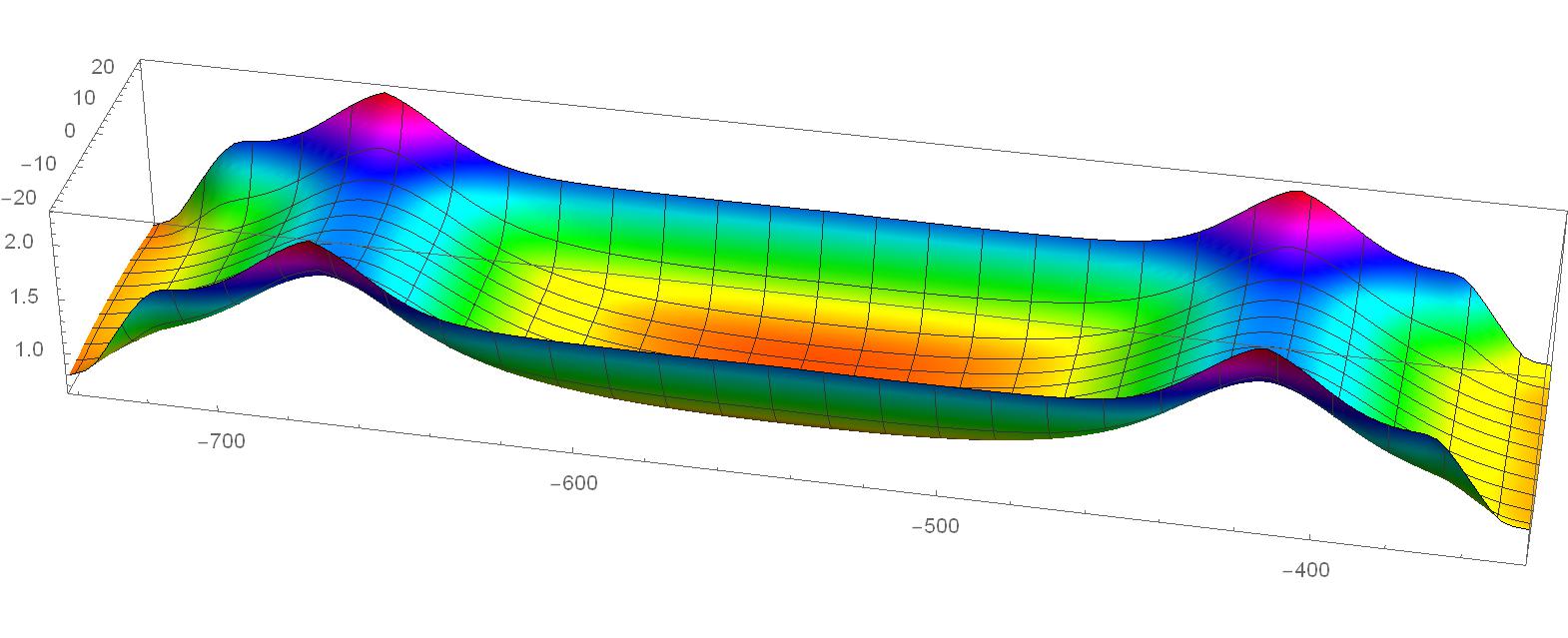 horizontal
octupole
mirror
mirror
|B|
vertical
10
Gravity measurement
Mirror coils slowly turned off
Observe antiatom escape, up or down
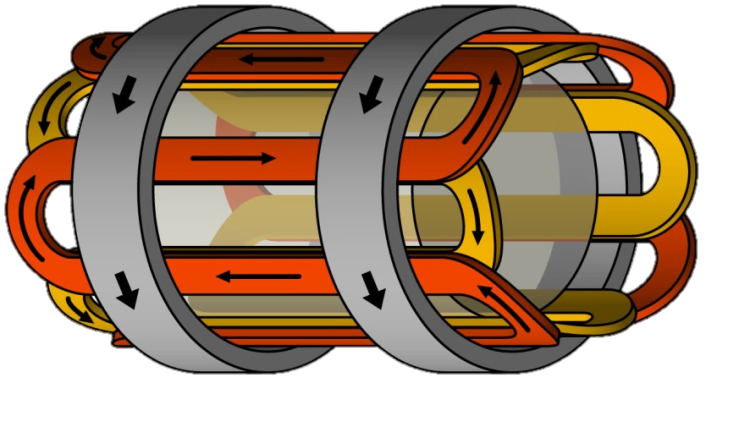 g
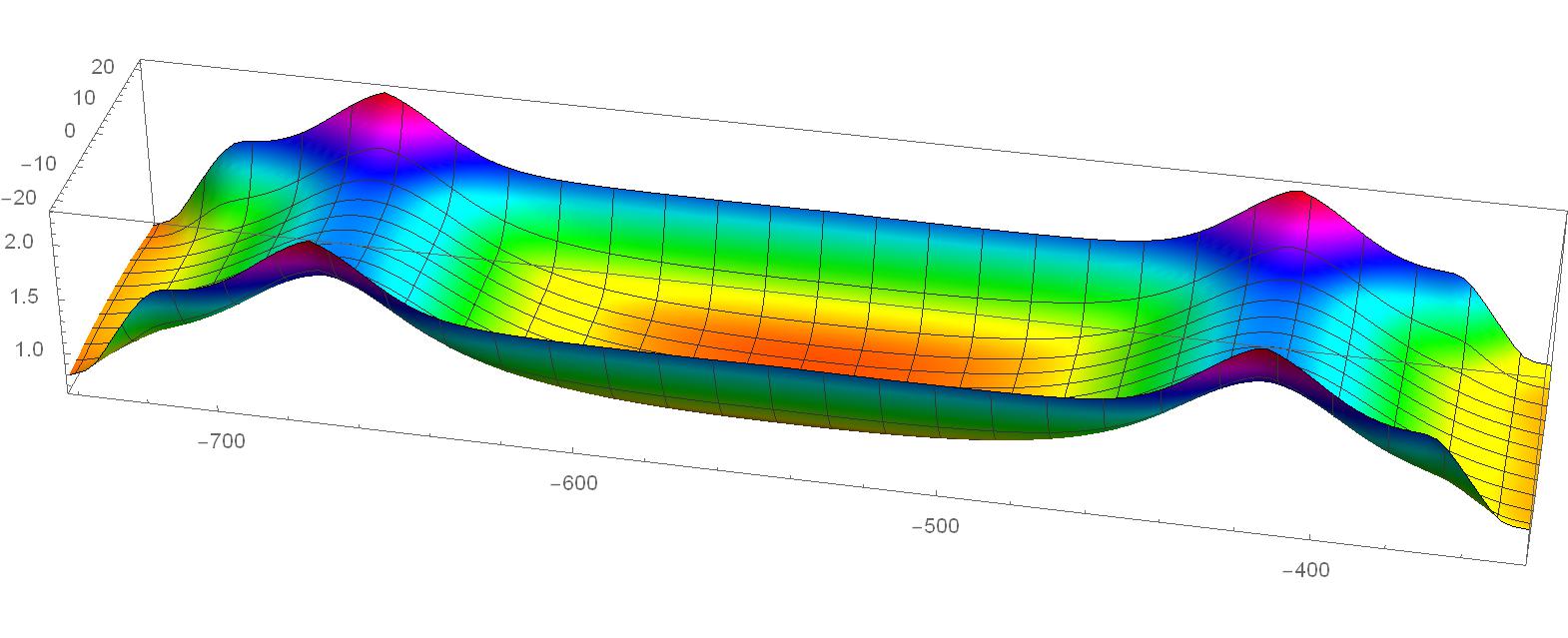 horizontal
octupole
mirror
mirror
|B|
vertical
11
Gravity measurement
12
Gravity measurement
Uncompensated trap favours “down”
Balanced escape require stronger bottom coil
Determine gravity by horizontal offset of the curve
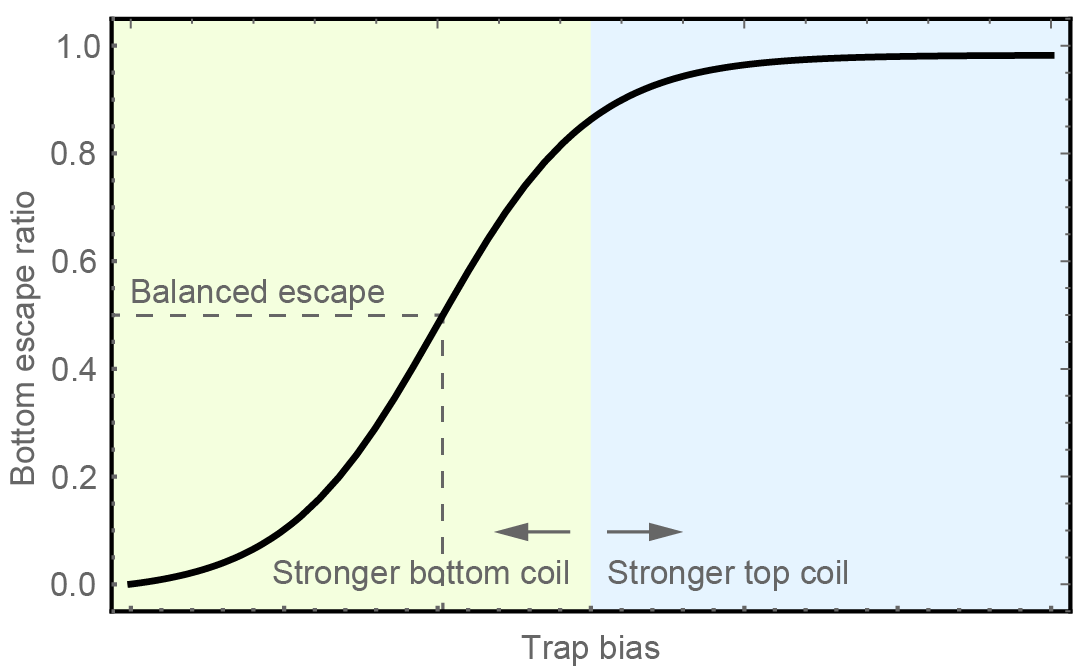 13
Challenges
Trapping antihydrogen
O(1011) decrease in energy
Method developed and refined in ALPHA and ALPHA-2
Precise field control
O(10-5) control in trap field
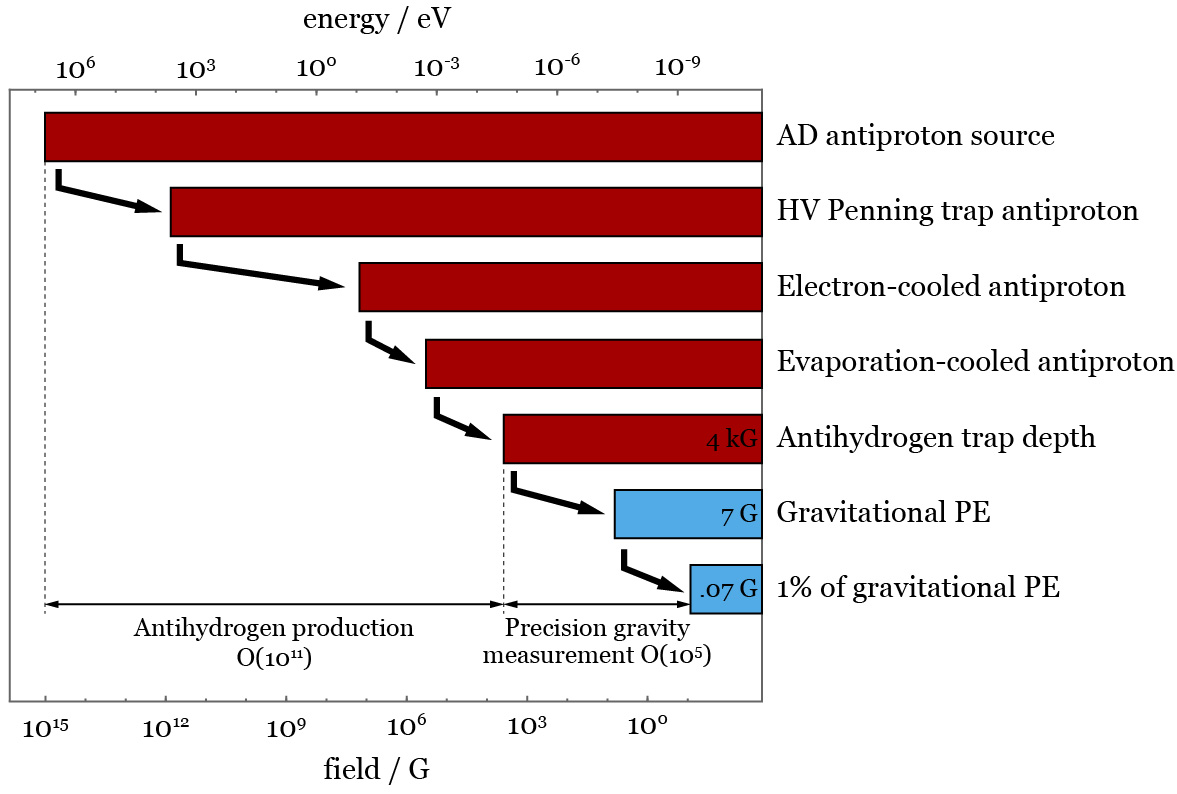 14
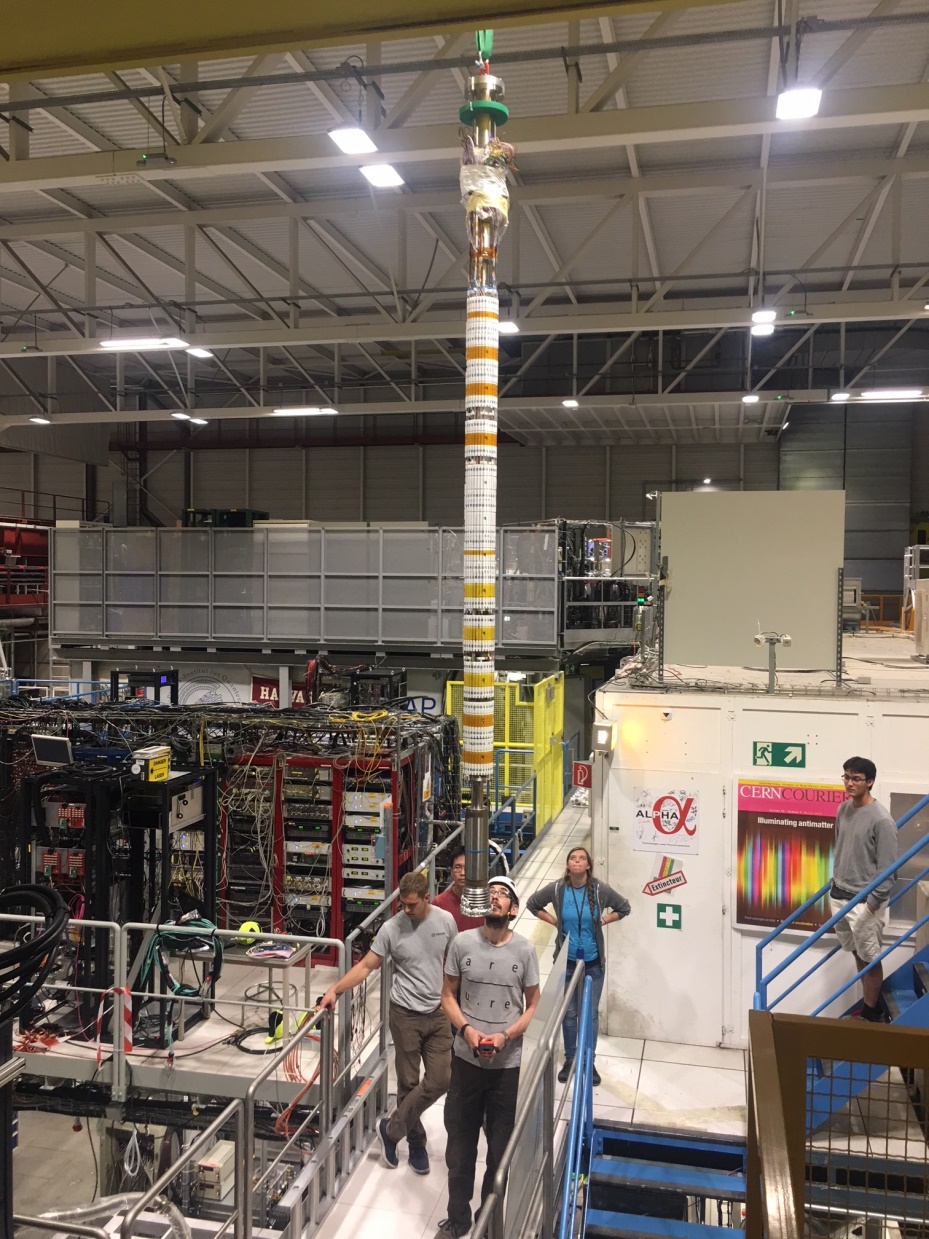 Inner
magnets
3 m
Chris
15
Inner magnet geometry
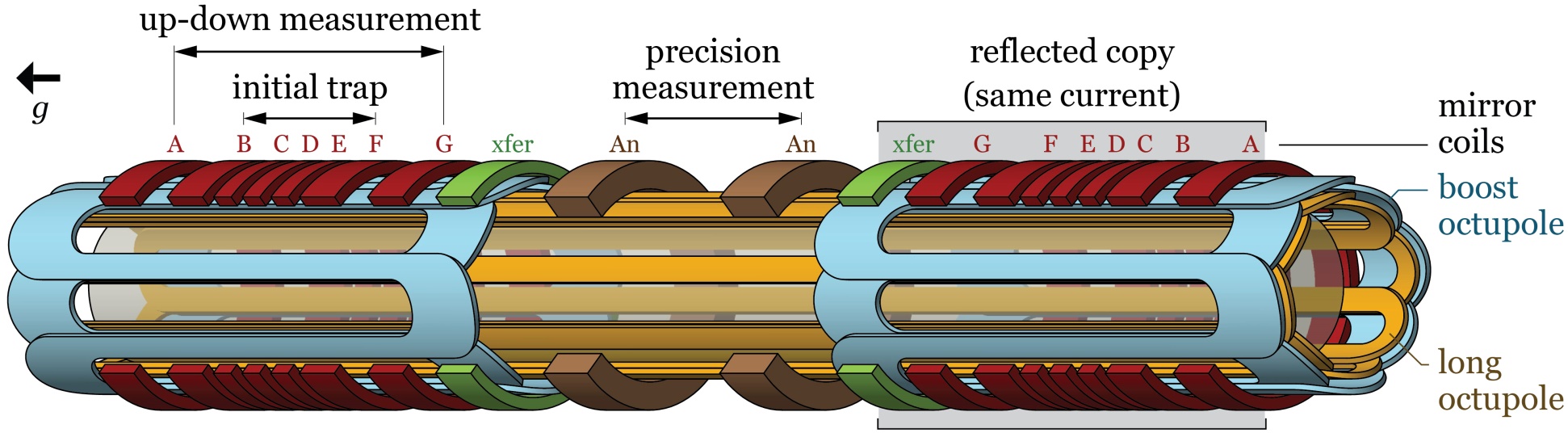 Centre: Precision measurement
Bottom: Stronger trap
Top: reflected copy
Why the complicated trap?
16
1. Persistent field
Induced field in superconductor
Current loops induced in response to field changes
Analogous to eddy current in normal conductors
History-dependent, no direct control



Mitigation:
Weak magnets, minimal NbTi around precision region
Thin, numerous NbTi filaments in magnet wire
Symmetrise magnetic history
Neighbouring strong trap for initial trapping
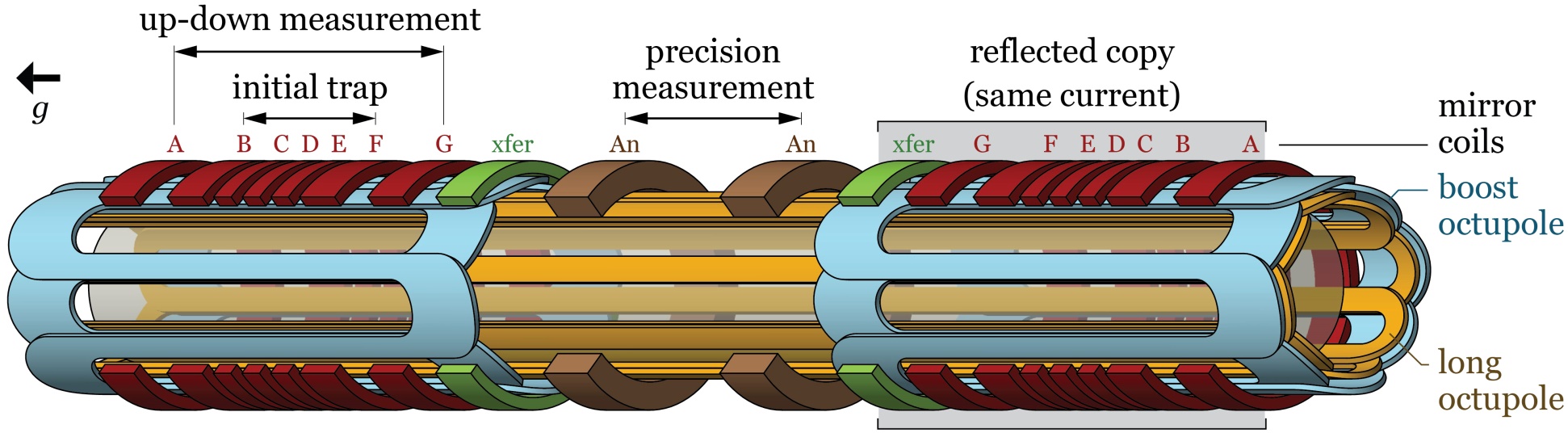 17
2. Wire placement
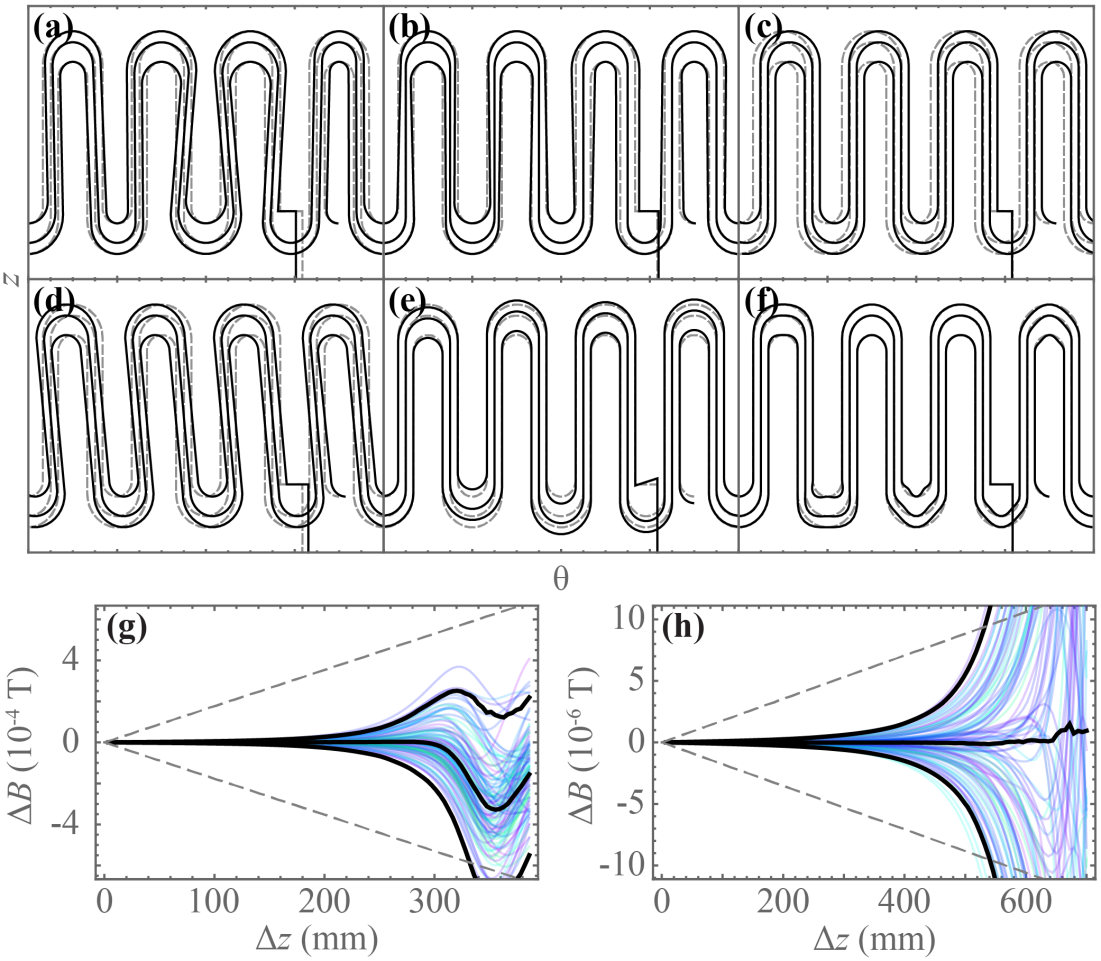 Octupole winding
Wire-laying precisely controlled, but nothing is perfect
Field error most severe near end turns
Measurement regions avoid these regions
Long + boost octupole minimises number of end turns near the precision region
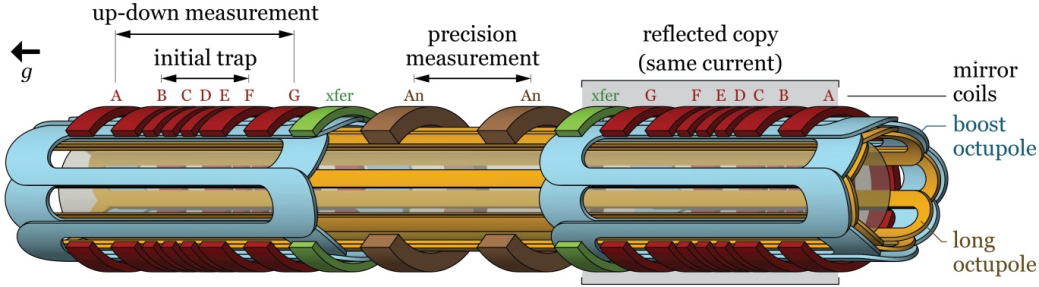 18
2. Wire placement
Coil winding
Each layer is macro-photographed and analysed to locate turns
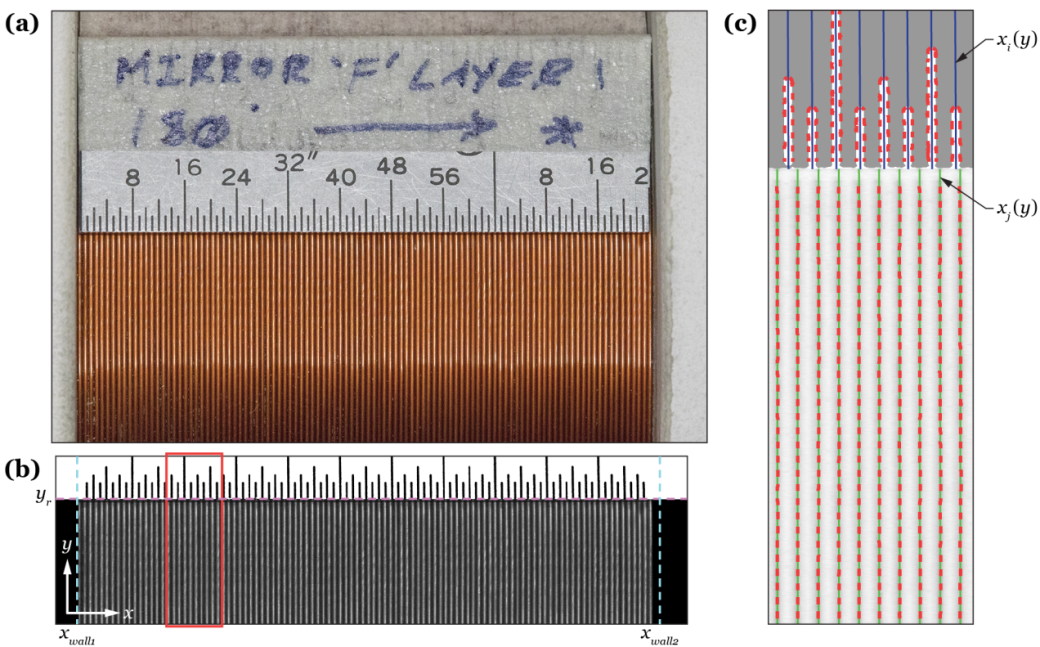 19
3. Separated DoF
bottom coil
top coil
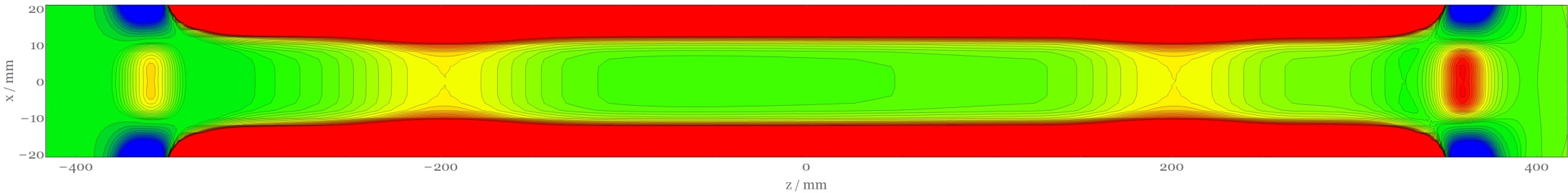 Energetic escape requires hitting pin hole with all energy allocated to z
Slow (x,y) and z energies mixing
Anti-atoms mostly escape off-axis, at much later time
Must tailor on- and off-axis fields
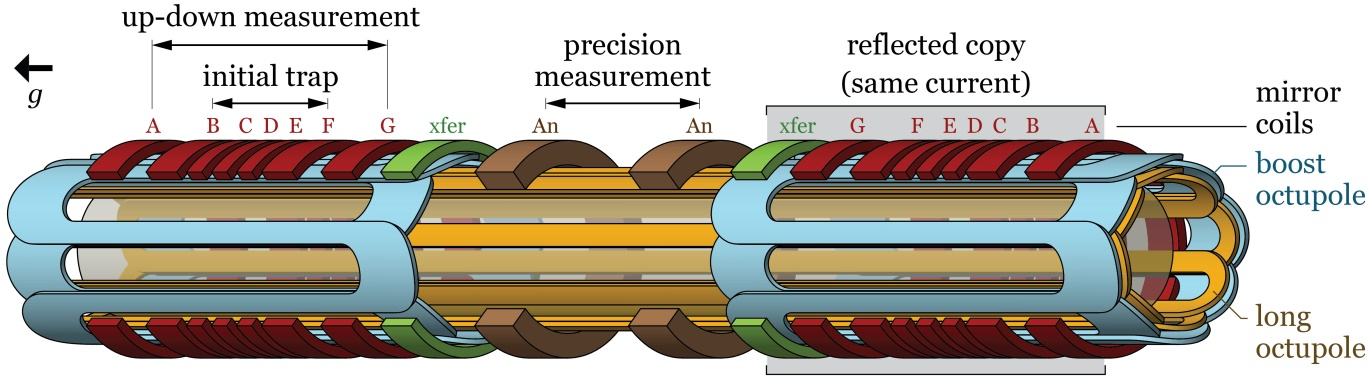 20
3. Separated DoF
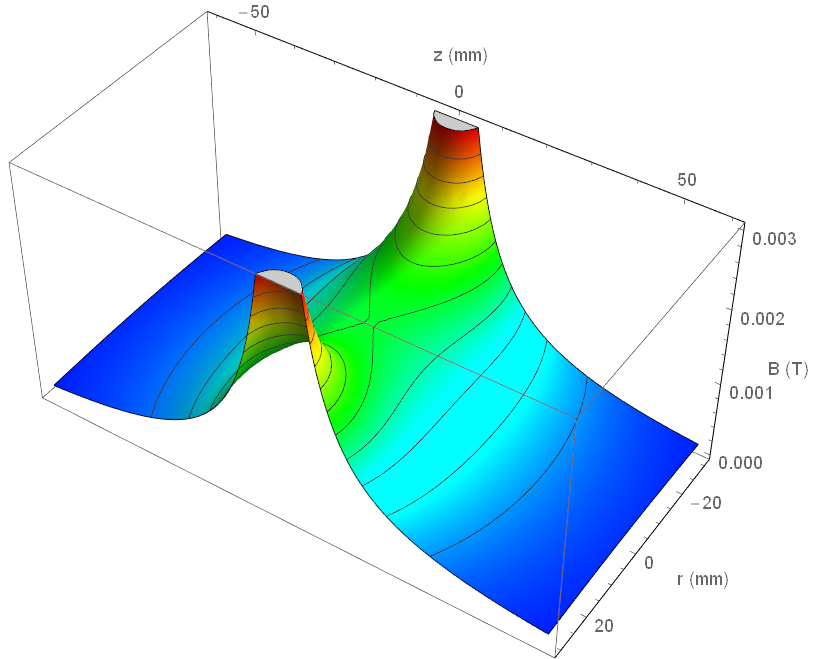 A coil’s field is saddle-shaped
21
3. Separated DoF
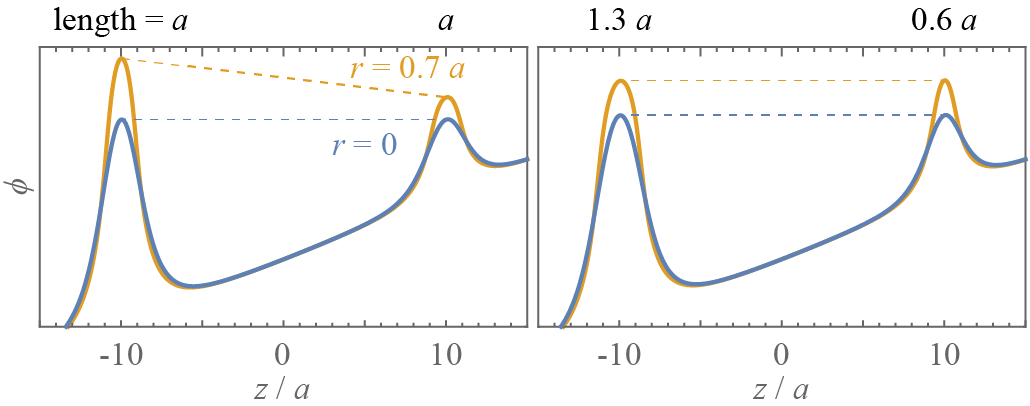 Two coils at different currents cannot form equal barriers for all r
Radial saddle point scaling
Octupole field quadrature
Correctors
A longer coil – dynamically alter effective coil length, i.e. saddle point aspect ratio
A short octupole – alter local octupole field strength
Can achieve < 0.1 Gauss match for all radii
gravity gradient
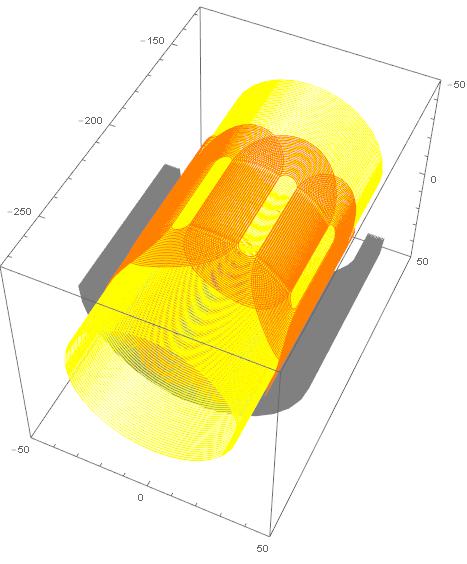 Corrector coil
Corrector octupole
Main mirror coil
22
4. Current supply
Extremely fine current control on barrier coils
Common mode: 70 A to ~0 A, no specific precision requirement
Difference: ~ 0.1 A, precise to ~1 mA
Two completely separate PS: 10 ppm
One bulk current supply and one “tickle” supply: 10000 ppm
Two currents measured by DCCT and fed back to power supplies PID control
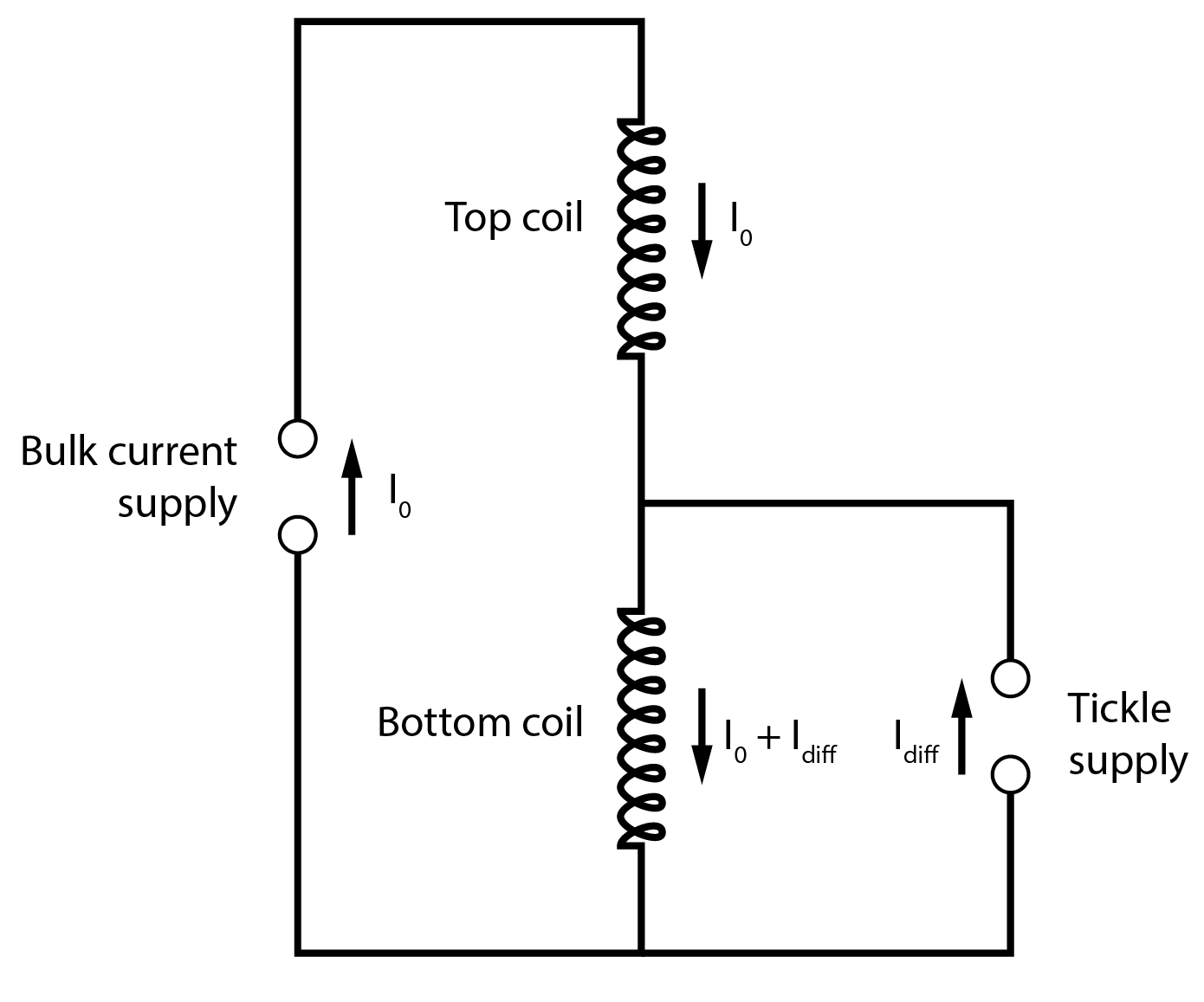 23
5. Background solenoid uniformity
Affects gravity measurement due to field gradient
As-built
~20 G non-uniformity
With outer shims
~4 G non-uniformity
Compensate by adjusting mirror coil currents
Possible future inner shims
~0.02 G non-uniformity
Reduced coil adjustment
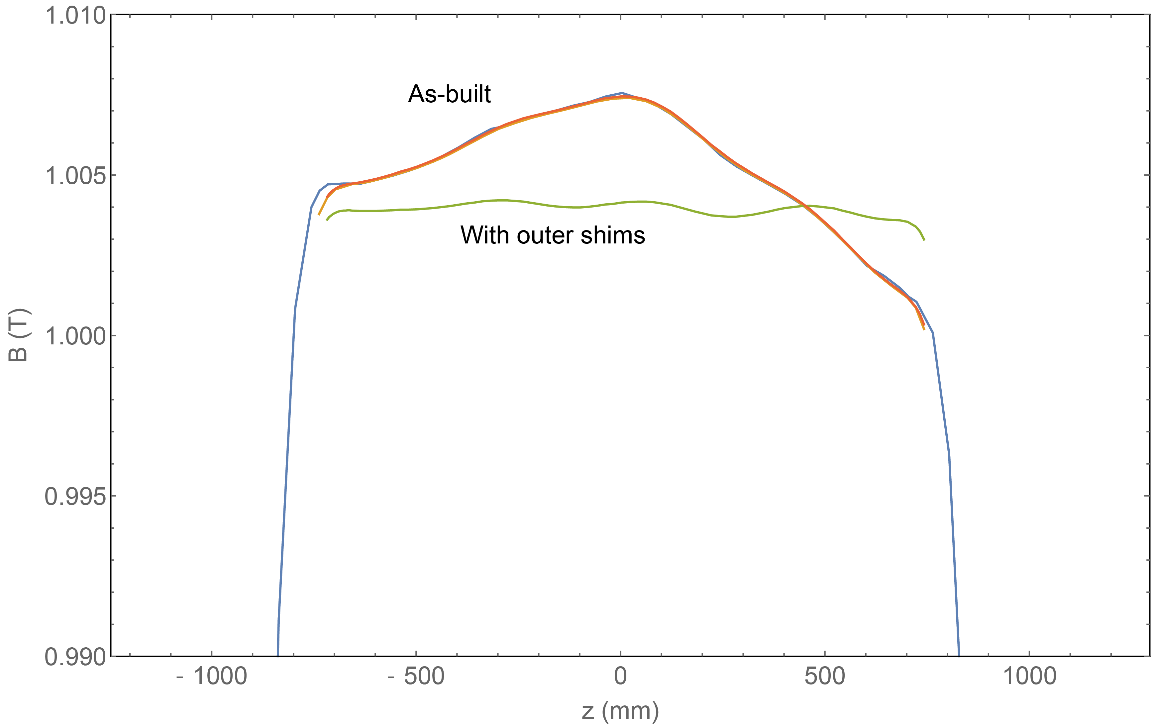 24
Performing a first measurement
25
An “up-down” measurement
Using only the bottom set of magnets
Pro
Deeper trap, more statistics
Fewer magnet elements needed
Con
Less accurate field – more persistence effect, no correctors
Cannot use the long octupole
Aiming to resolve the direction of gravity on antihydrogen
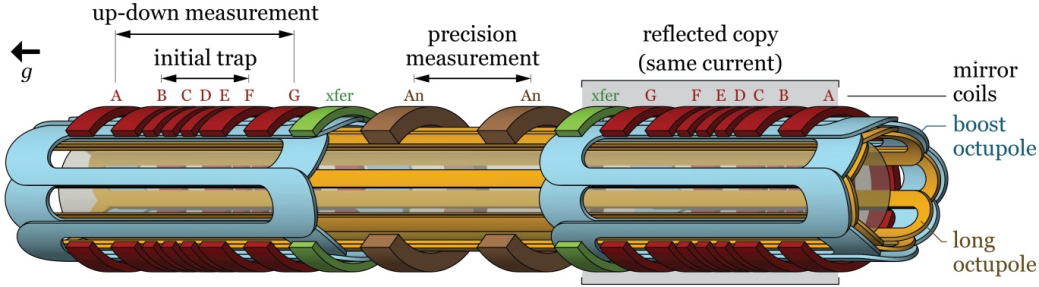 26
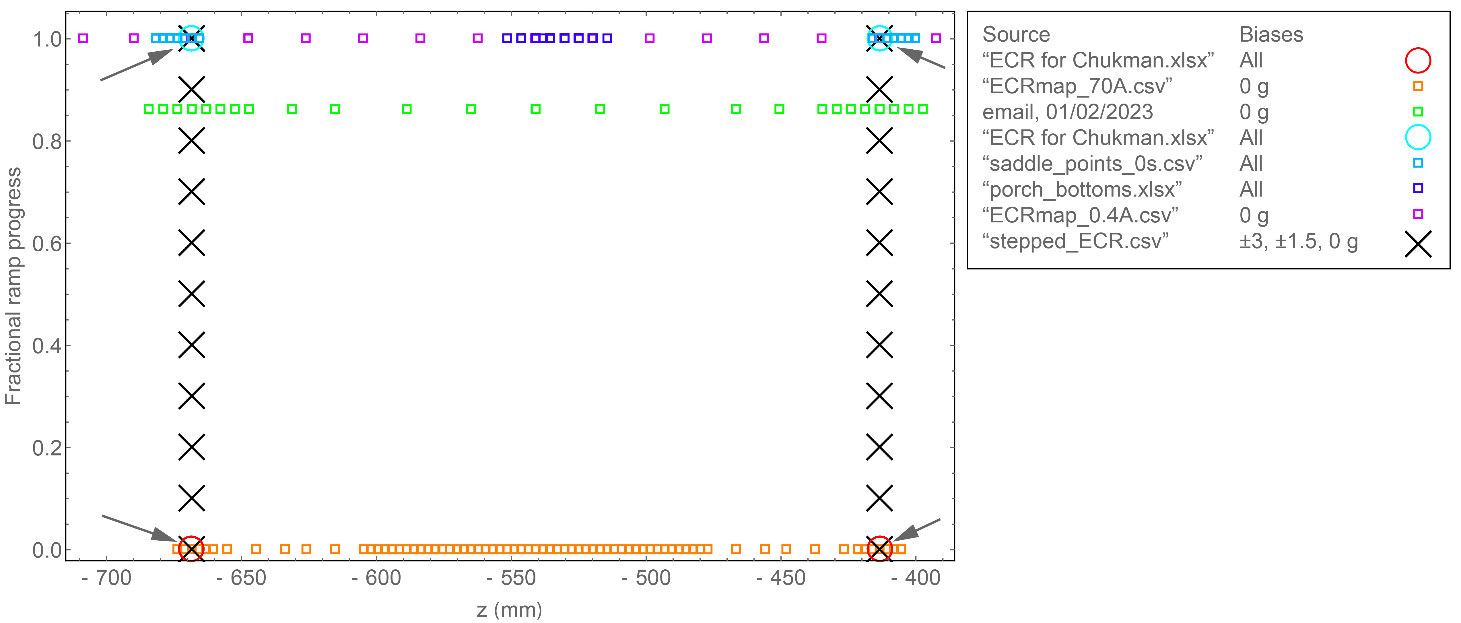 Magnetometry
Persistence effect is inevitable
Measure field and adjust current, to maintain trap bias throughout release ramp
ECR
Measures cyclotron frequency in Penning trap
Slow measurement process
Magnetron counting
Measures the phase of ExB drift of Penning trap plasmas
Fast measurement
Less accurate than ECR
Able to control relative trap bias to ~0.1 Gauss
See [Adam Powell, 9:45 – 10:00 am]
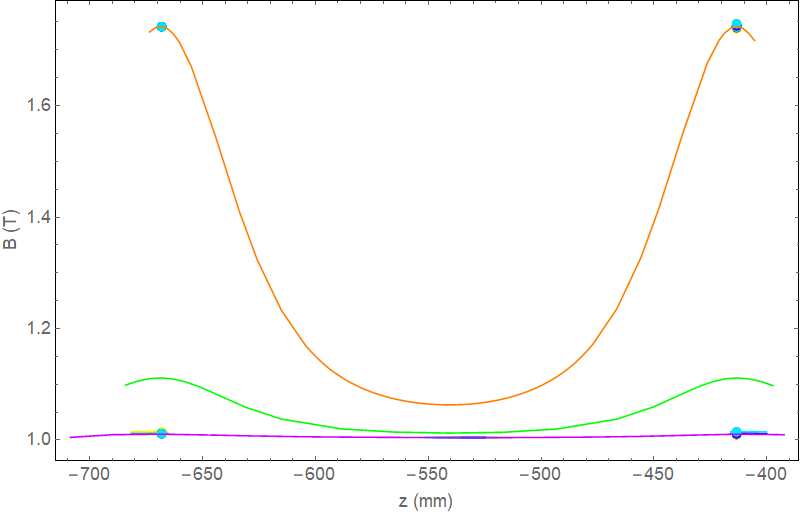 27
Field model
Magnetometry results are integrated into a 3D field model









O(1 Gauss) precision, much better around the saddle points
Particle pusher uses field to evolve anti-atoms through the entire experimental sequence
Obtain the expected escape bias as a function of gravitational acceleration
Field model is critical as antiatoms escape off-axis
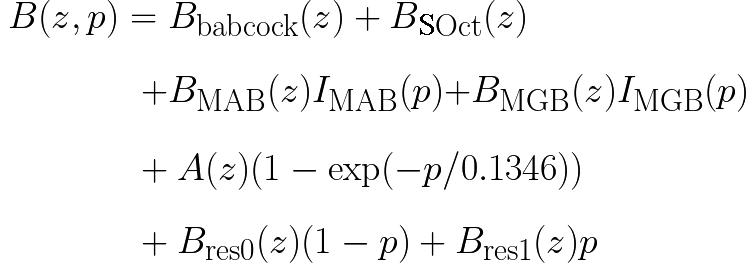 Wire model field, from currents we provide
Exponentially saturating component
from magnetron results
Field we 
don’t control
Residual to account for ECR
28
Experiment progress
In 2022: performed experimental release at 13 trap biases
Results being analysed and compared to simulation
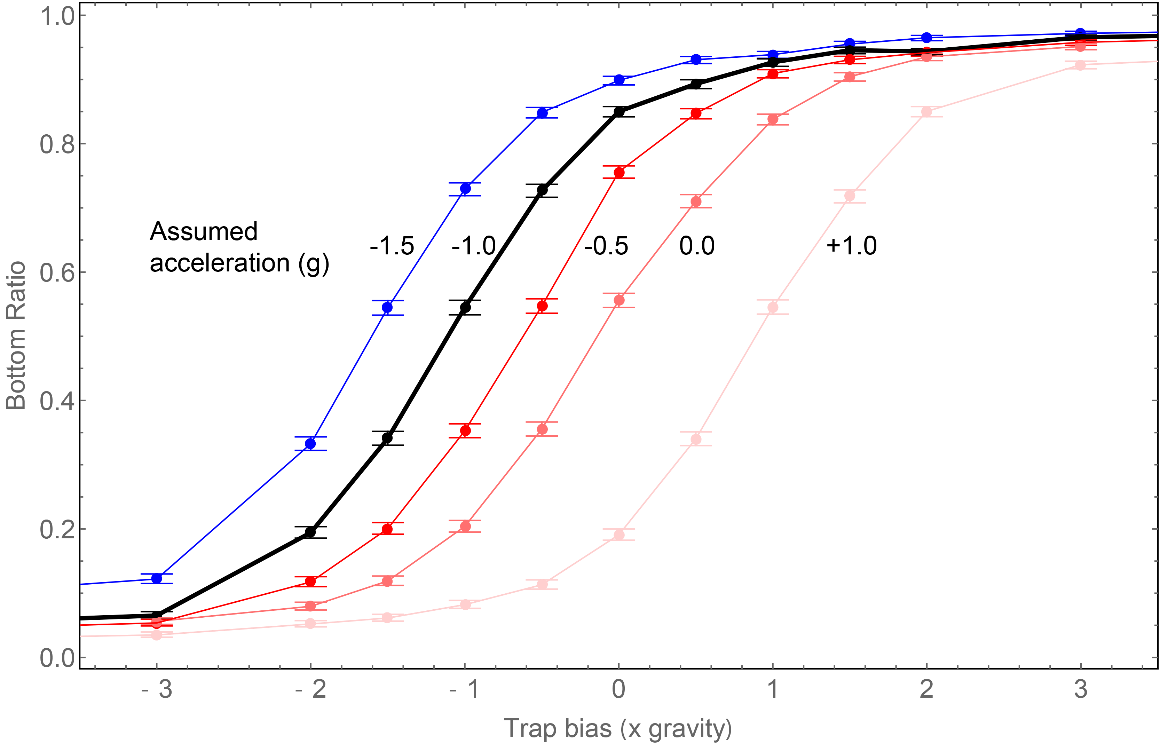 29
Future precision
Using the proper precision region
Steepness of escape balance curve closely affects sensitivity
Long ramp = more chance anti-atoms can escape on-time, higher sensitivity
Down side:
Long window = more cosmics
Depends on our ability to reject cosmics
Other factors like current noise and anti-atom temperature
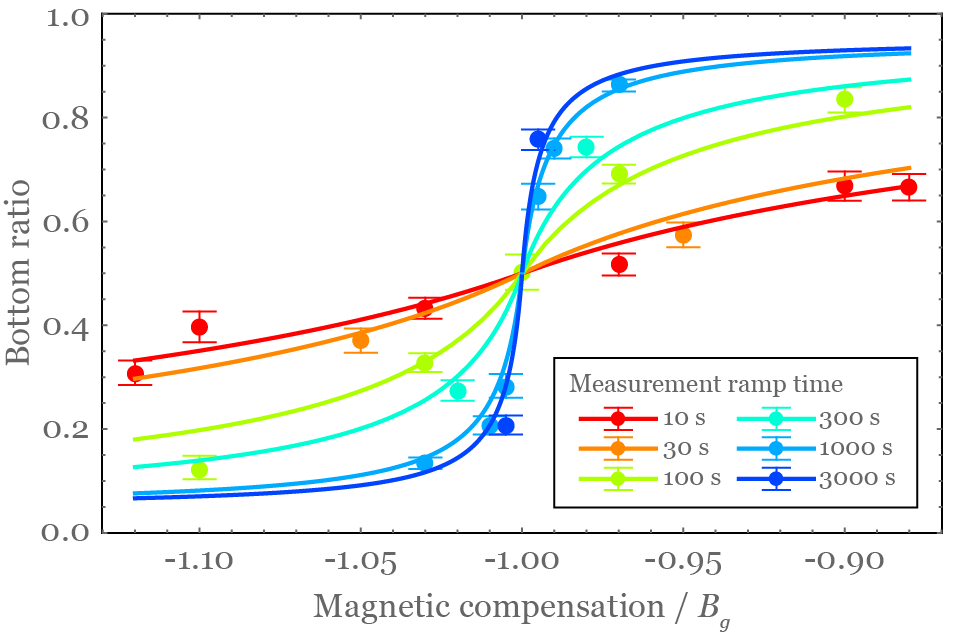 30
The big picture
ALPHA-g design and construction: a decade-long effort
Magnet
Detector
Current control
Beamline
Cryostat
Vacuum system
Penning trap
Sequencer
Laser and optics
Microwave
Diagnostic stations
First physics in 2022
Moving towards precision!
31